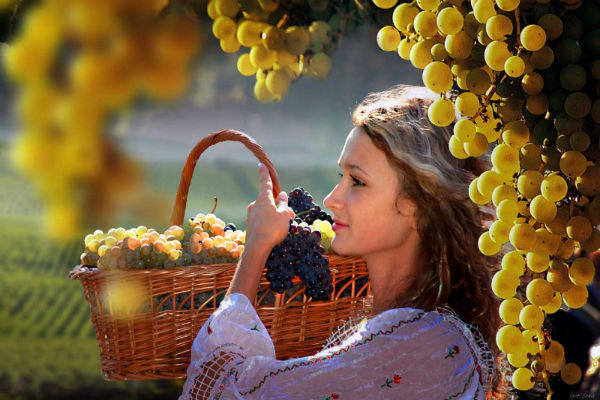 Anti-aging Agent’s  
photo gallery
Interactive Quiz Story for 7-11 Grades
Автор:
Ольга Михайловна Степанова,                                                           учитель английского языка МБОУ «Цивильская СОШ №1 
имени Героя Советского Союза   М.В. Силантьева»
города Цивильск Чувашской Республики
2018
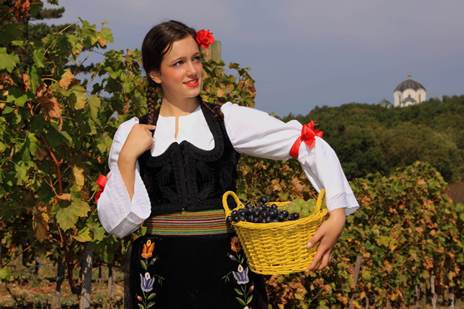 While they are botanically classified as berries,                          grapes still are considered a _______ and they appear in many colors - white, red, black,                      blue, green, purple and golden.
fruit
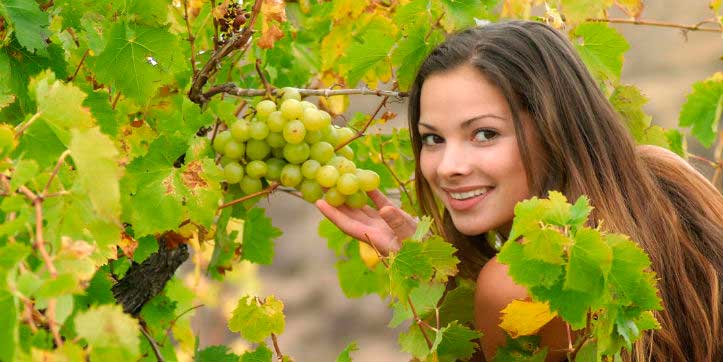 One cup                                       of grapes,                                    with about                                    100 calories,                            provides more than a quarter of the daily recommended values of vitamins K and ______ .
C
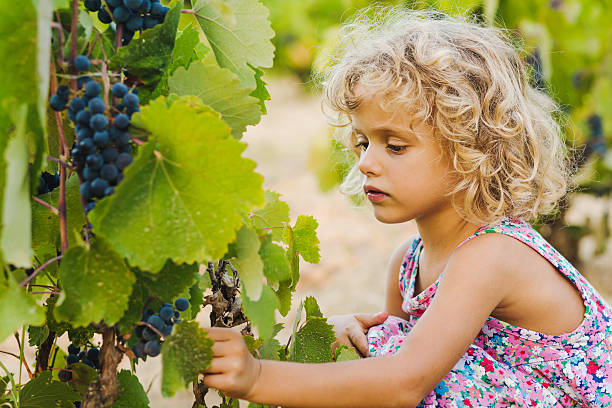 Grapes are used to help cure asthma indigestion, migraine, kidnеy disease and _________ .
fatigue
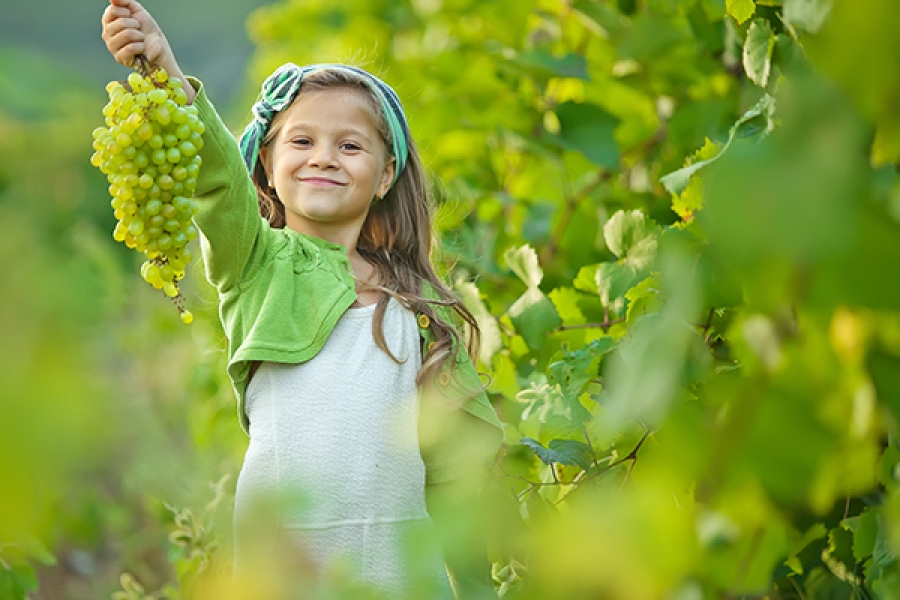 heart
Grapes help minimize the risk of _________ attacks because they increase the levels of nitric acid in the blood.
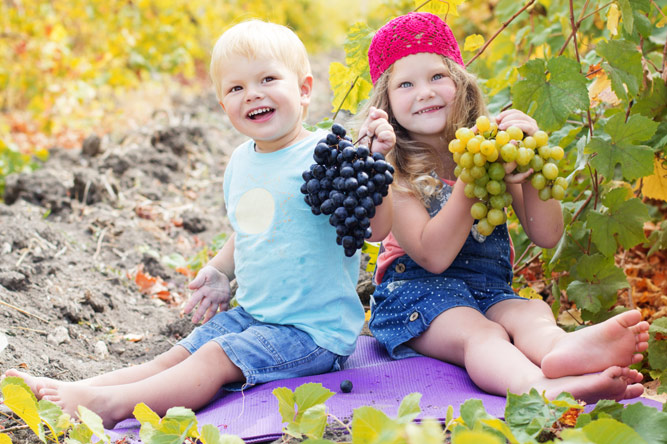 Raisins are dried, sweet grapes. The drying happens naturally when the grapes are left in ___________ .
sunlight
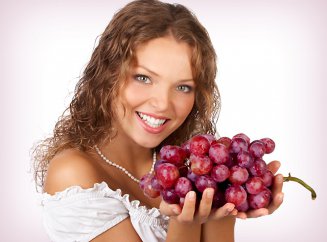 The sweet and sour taste of grapes enlightens your  ________ and         makes    you                    stress                  and depression free.
mood
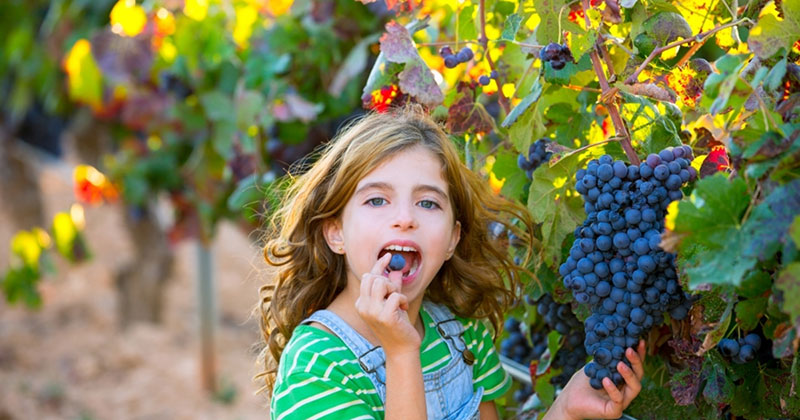 seeds
Grape ________ ,               which                       are                        edible,                       are                      chock-full                    of antioxidants.
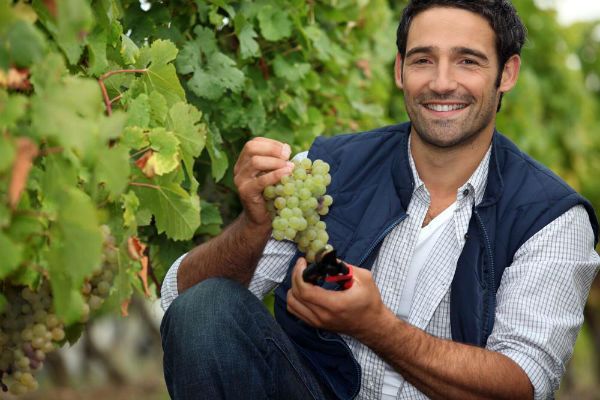 Grape seeds are very healthy when eaten. They are capable of reducing fat and have anti-_________                          properties and                      also fight against inflammatory                     acne, asthma, and arthritis.
cancer
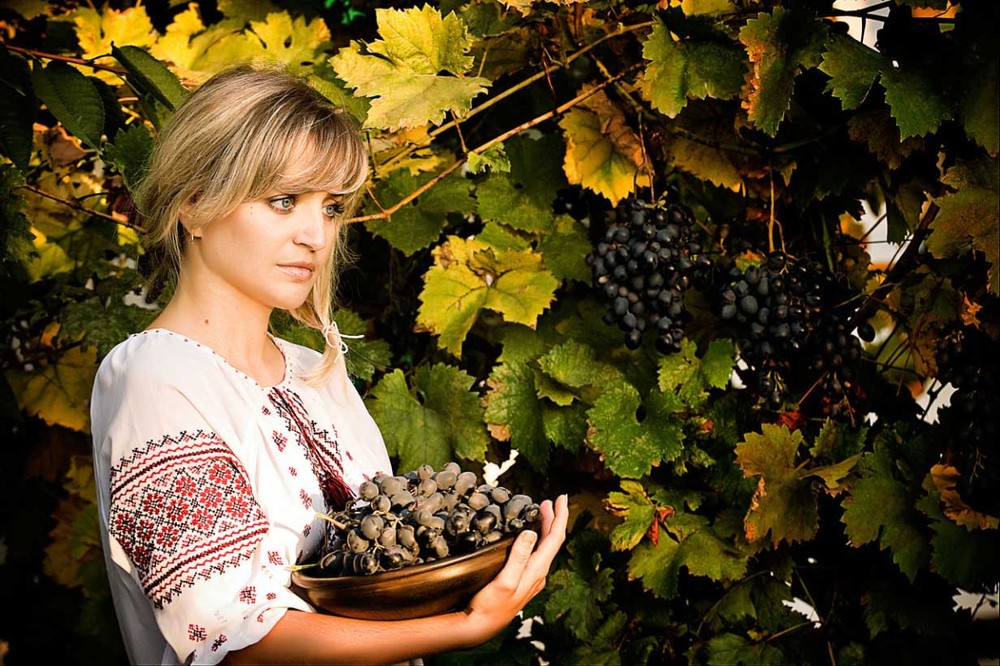 Grape seeds also contain oils which are used in the cosmetic industry for the manufacture of skin-care ____________.
products
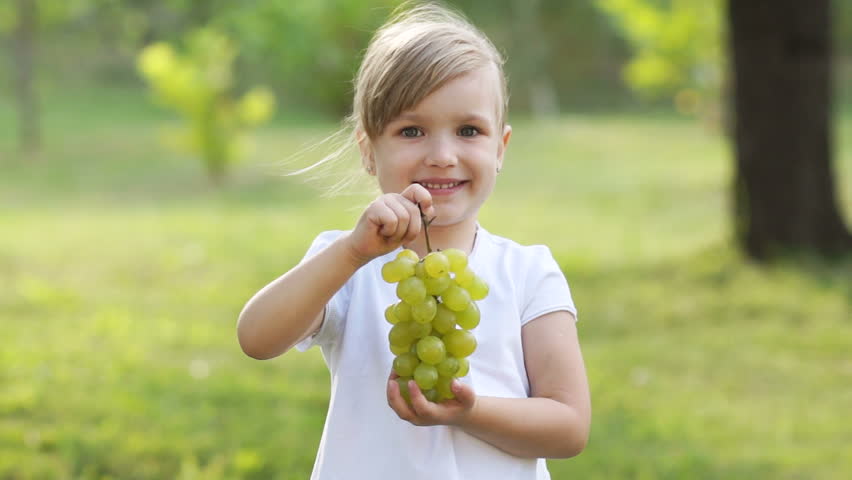 China
_________ is the greatest producer of grapes on the planet with 9,600,000 tons  in 2016.
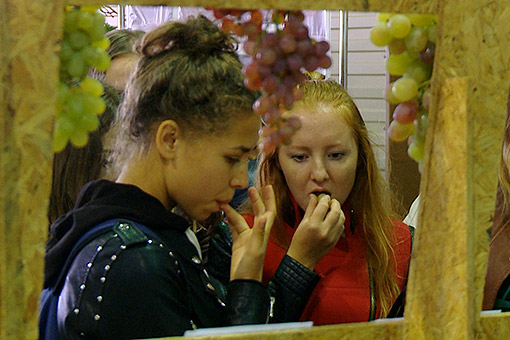 It’s very common for people in  __________ to peel grapes before eating them, due to a perception that the skins are dirty and/or bitter.
Japan
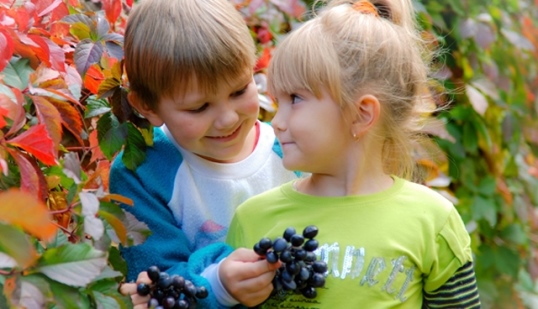 Spanish
The ___________ have a tradition consisting of eating a grape with each bell strike at midnight of December 31.
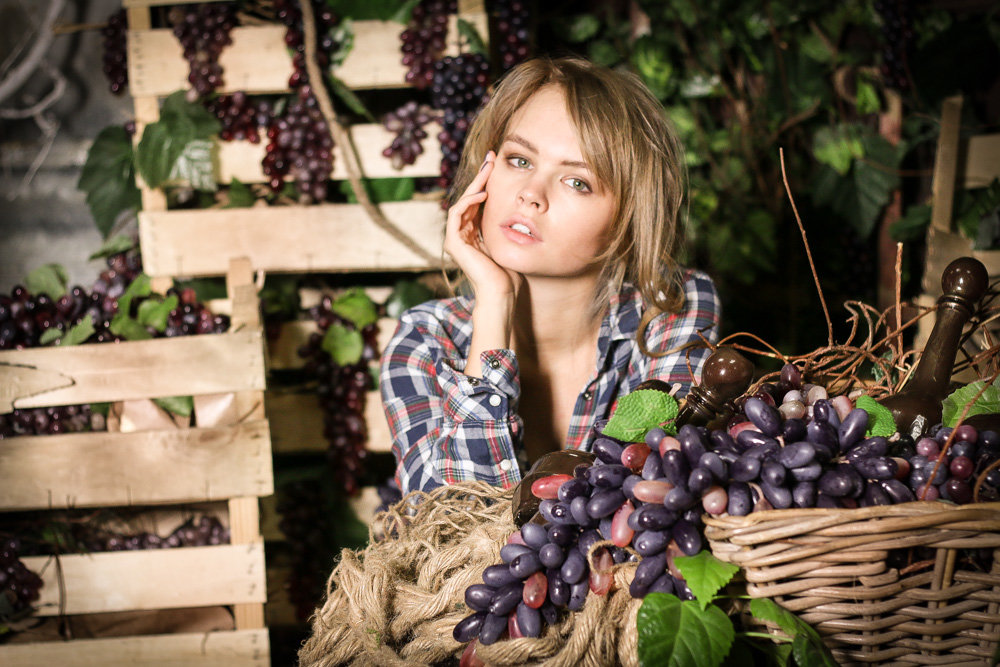 Grapes and raisins are severely                   toxic               to dogs and can cause an acute  __________ failure.
kidney
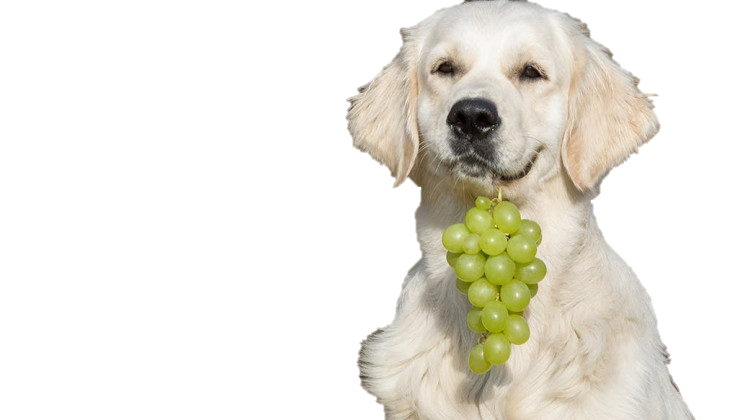 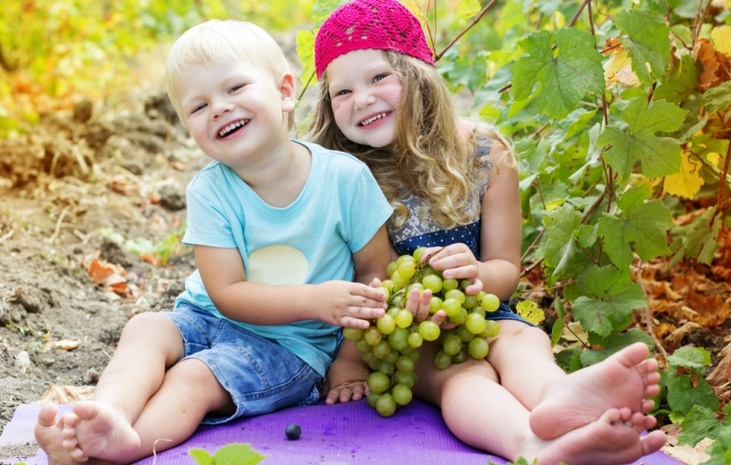 Grapes       grow                              on          beautiful, vining plants.                              The plants need trellises or fences to support their heavy __________ .
vines
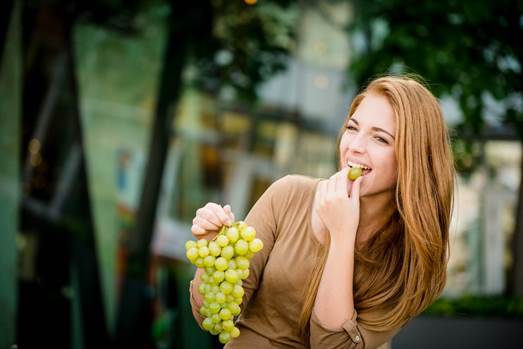 A phytonutrient called resveratrol found moderately in grapes contributes a lot towards long life and taking off wrinkles            from your ________ .
face
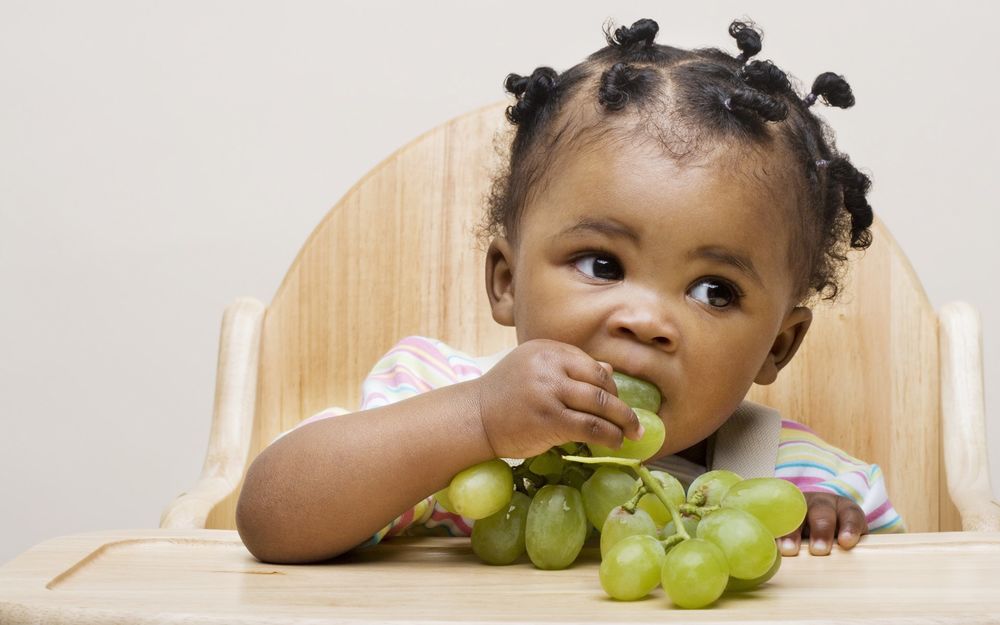 By the way, grapes were significant to both the Greeks and Romans, and their god of agriculture, Dionysus, was linked to grapes, being frequently portrayed with grape leaves on his _________ .
head
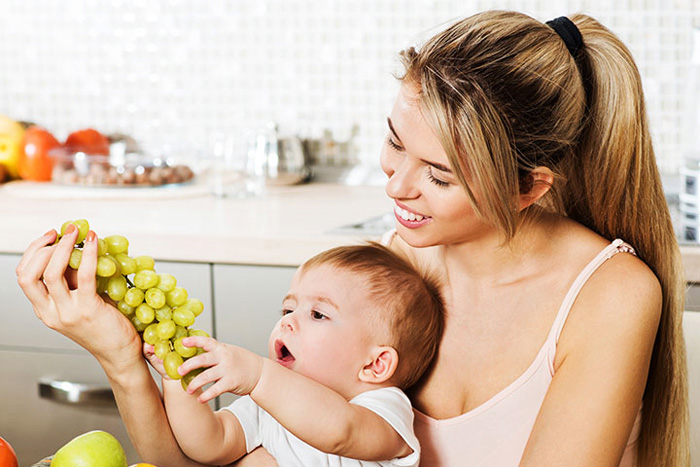 In one study, scientists identified resveratrol that is  in grapes as a nutrient that activated the human ________ for survival and longevity.
gene
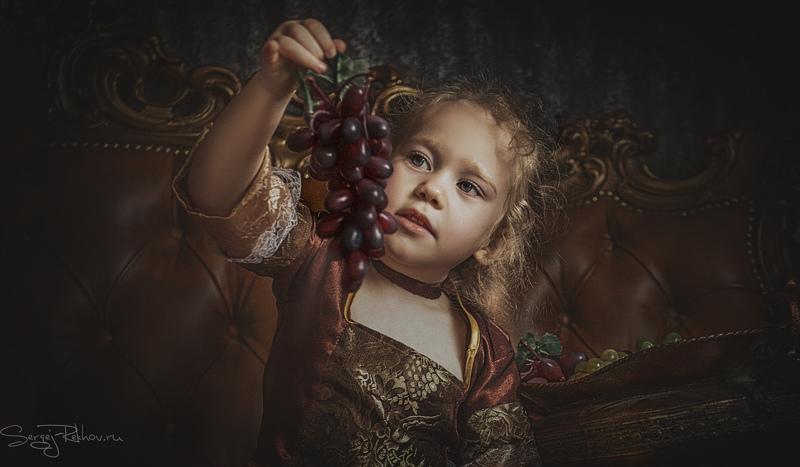 Thanks to their benefits and healthy nutrients; grapes are often referred to as the ___________ of fruits.
Queen
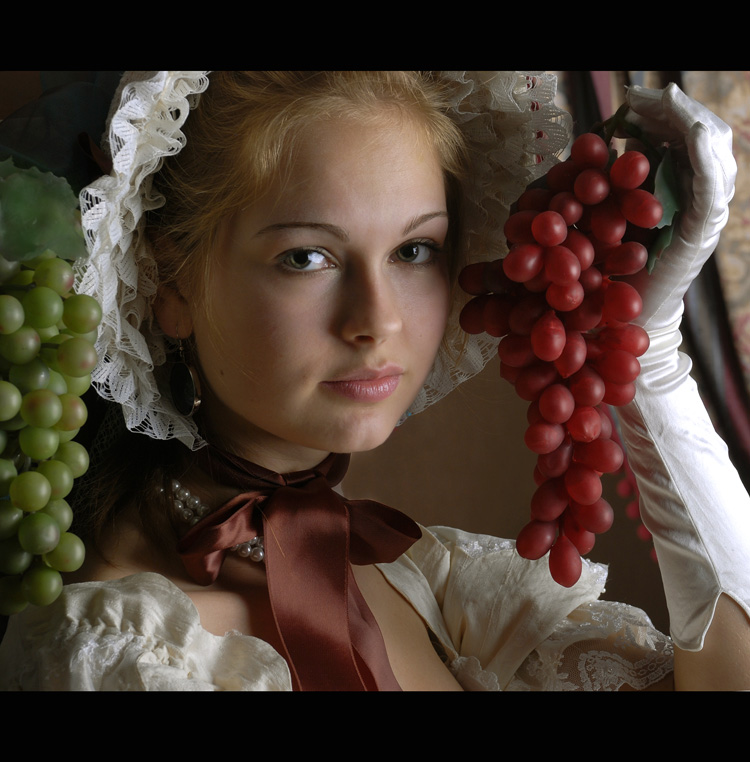 Next time                                                                         you pop one in your mouth, remember the exciting history and wonderful health  __________ of these tasty little berries.
benefits
The end


To be continued…
Источник: 
Interesting And Fascinating Facts About Grapes http://tonsoffacts.com/28-interesting-fascinating-facts-grapes/ 
Grapes  https://easyscienceforkids.com/grapes/ 
10 Miracle Healing Powers of Grapes https://www.care2.com/greenliving/10-miracle-healing-powers-of-grapes.html

Изображения взяты на сайте    http://yandex.ru 	
Условия использования сайта https://yandex.ru/legal/fotki_termsofuse/